Публичный отчет о реализации инновационной деятельности МБОУ «СОШ №54 г.Челябинска»«Социализация детей инофонов и их семей в условиях поликультурной среды г.Челябинска»
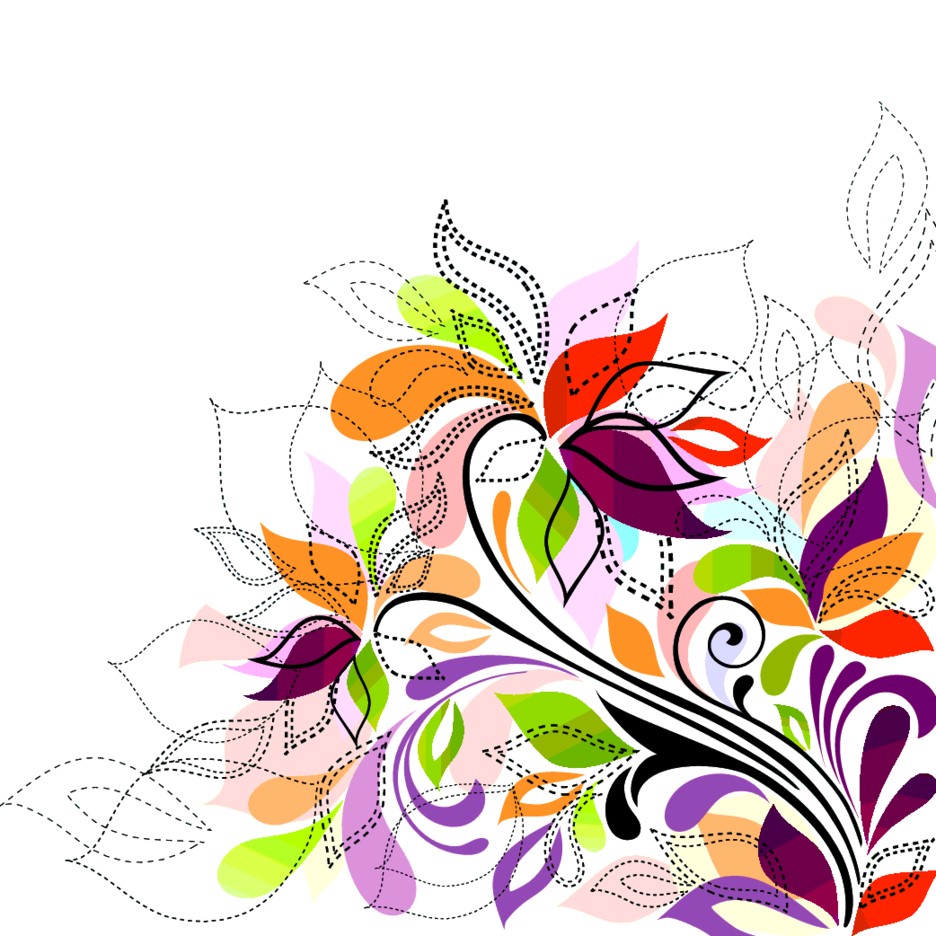 Каменских Ольга Андреевна, 
заместитель директора по УВР
МБОУ «СОШ №54 г.Челябинска»
Основная информация
Тип – Муниципальная опорная площадка
Проект – «Социализация детей инофонов и их семей в условиях поликультурной среды г.Челябинска»
Программа – «Адаптация и социализация детей–мигрантов МБОУ «СОШ № 54 г. Челябинска»
Срок реализации – январь 2020 г. – декабрь 2023 г.
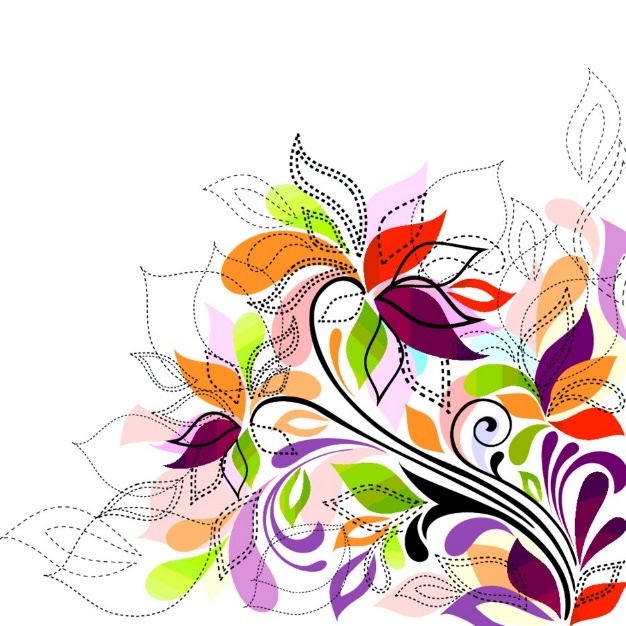 Цель Программы
Создание оптимальной модели общеобразовательной школы, способствующей адаптации и социализации детей-мигрантов, развитию (интеллектуальному, нравственному, физическому, эстетическому) их личности в русскоязычной школе.
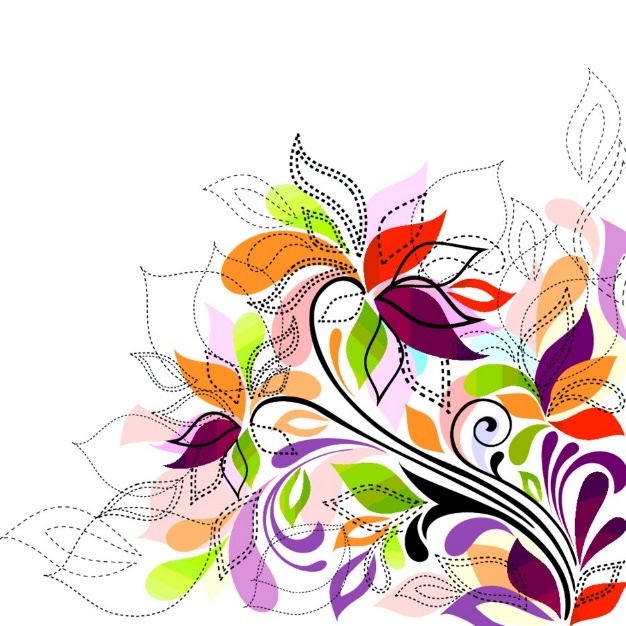 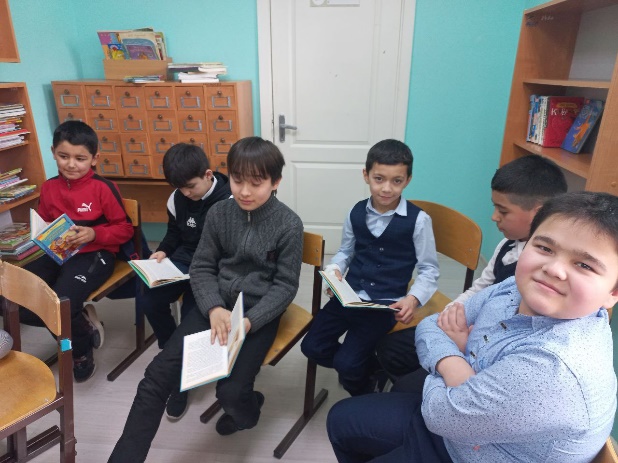 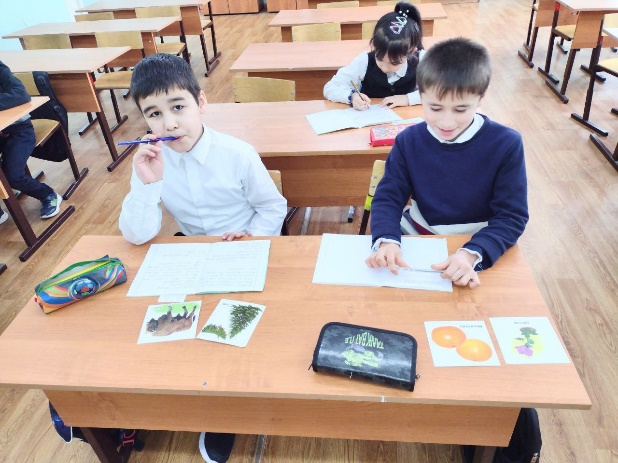 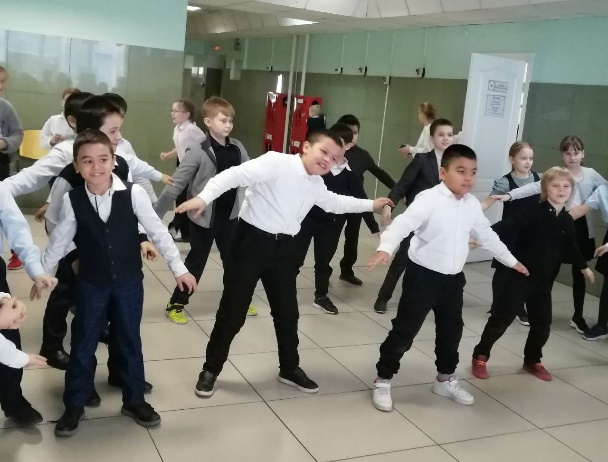 Целевая аудитория - обучающиеся с миграционной историей и их семьи.
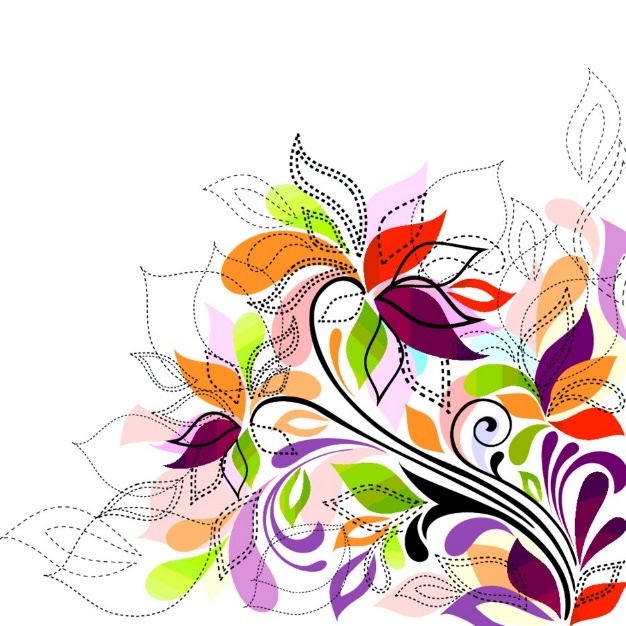 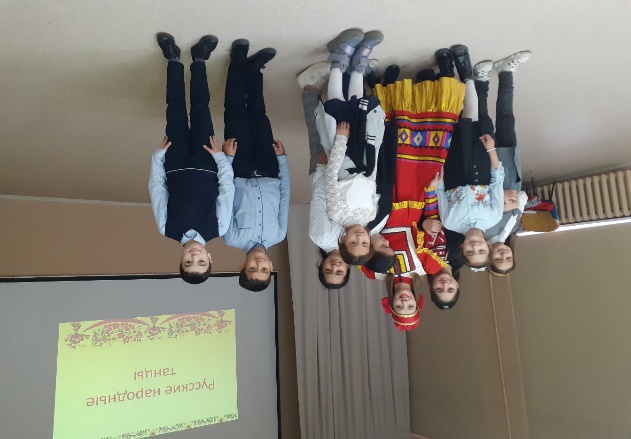 «Русский мир»
Конкурсы рисунков, стихов и т.д.
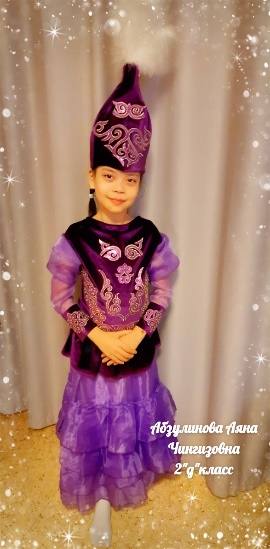 «Гимн России понятными словами»
Фестиваль 
«Хоровод дружбы»
Платформа «Южный Урал – от истоков к современности»
ДОП «Изучаем русский язык с нуля»
ВД «Живое слово»
ДОП «Русские напевы»
ВД «Умные движения»
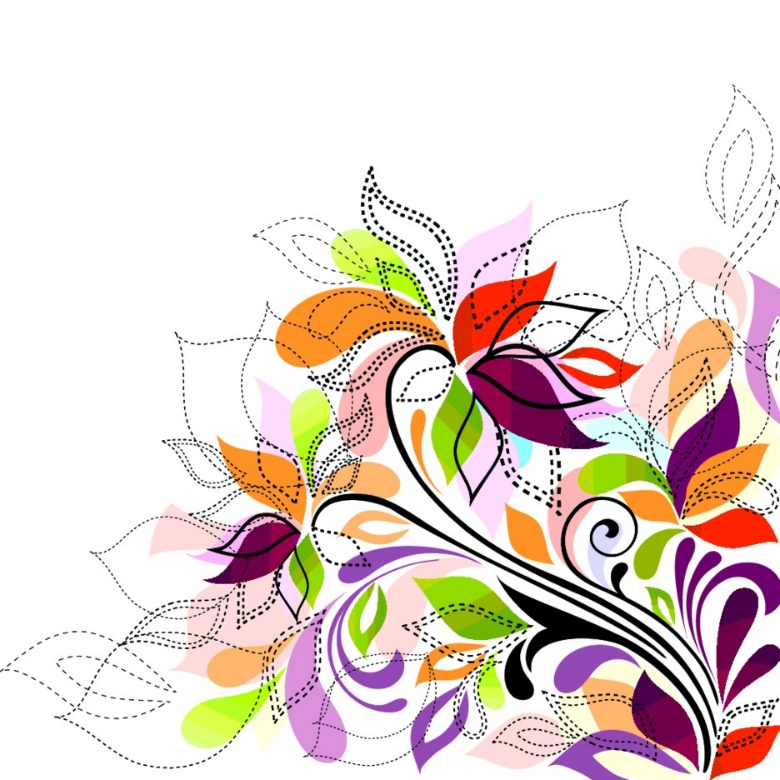 ВД «Психологическая азбука»
ДОП «Читающая семья»
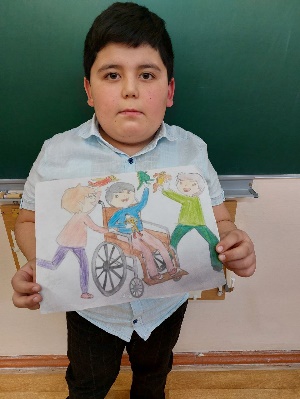 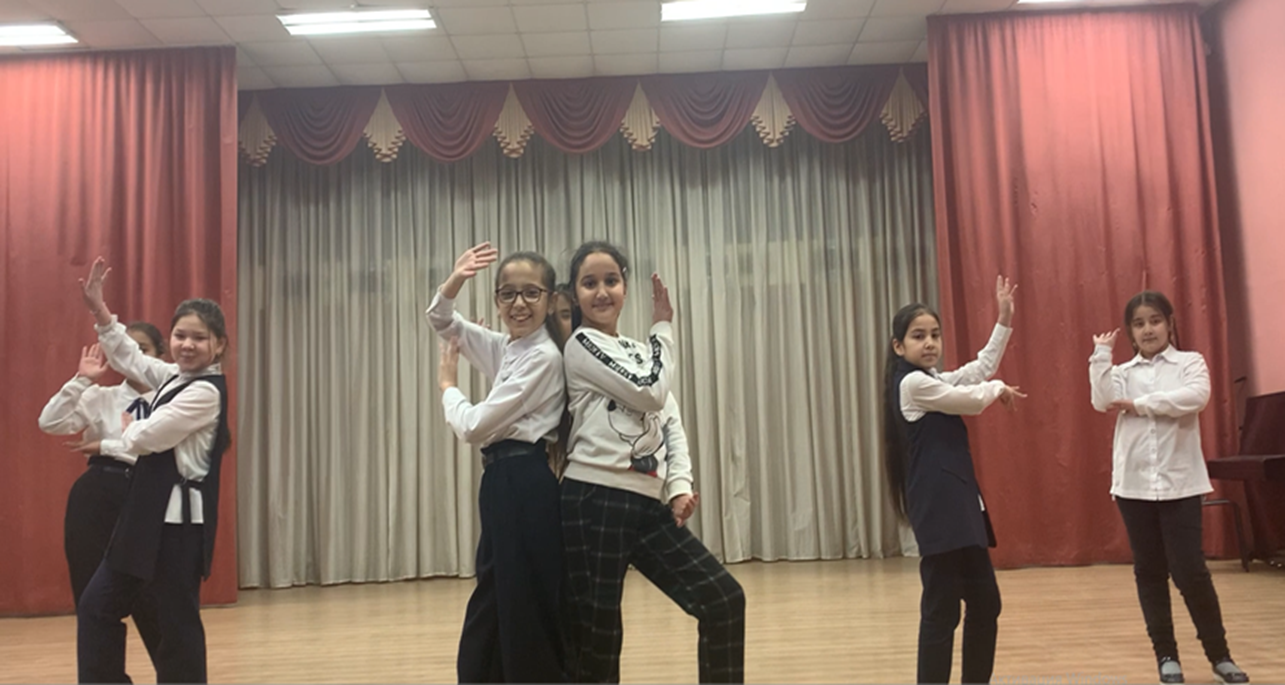 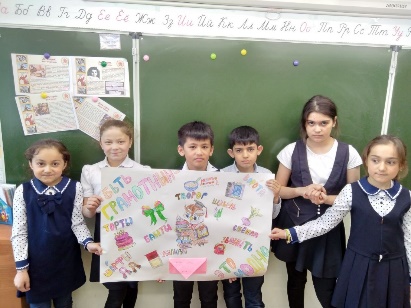 Родительский лекторий
Клуб «МЫ ВМЕСТЕ»
Работа с родителями обучающихся с миграционной историей
Клуб «Все вместе»
Цикл родительских лекториев
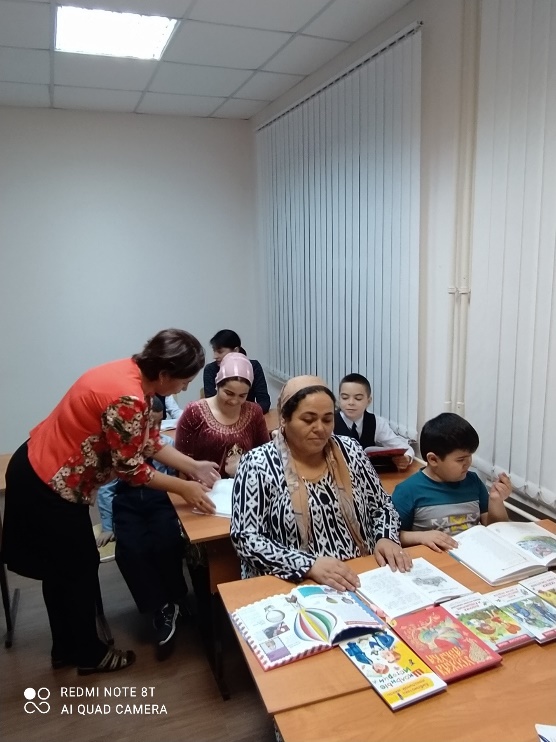 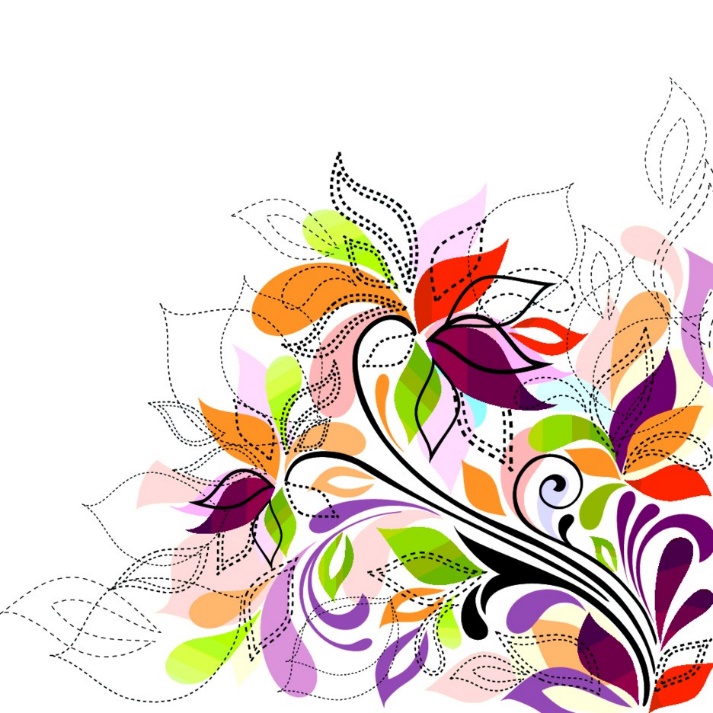 Результаты реализации инновационной деятельности
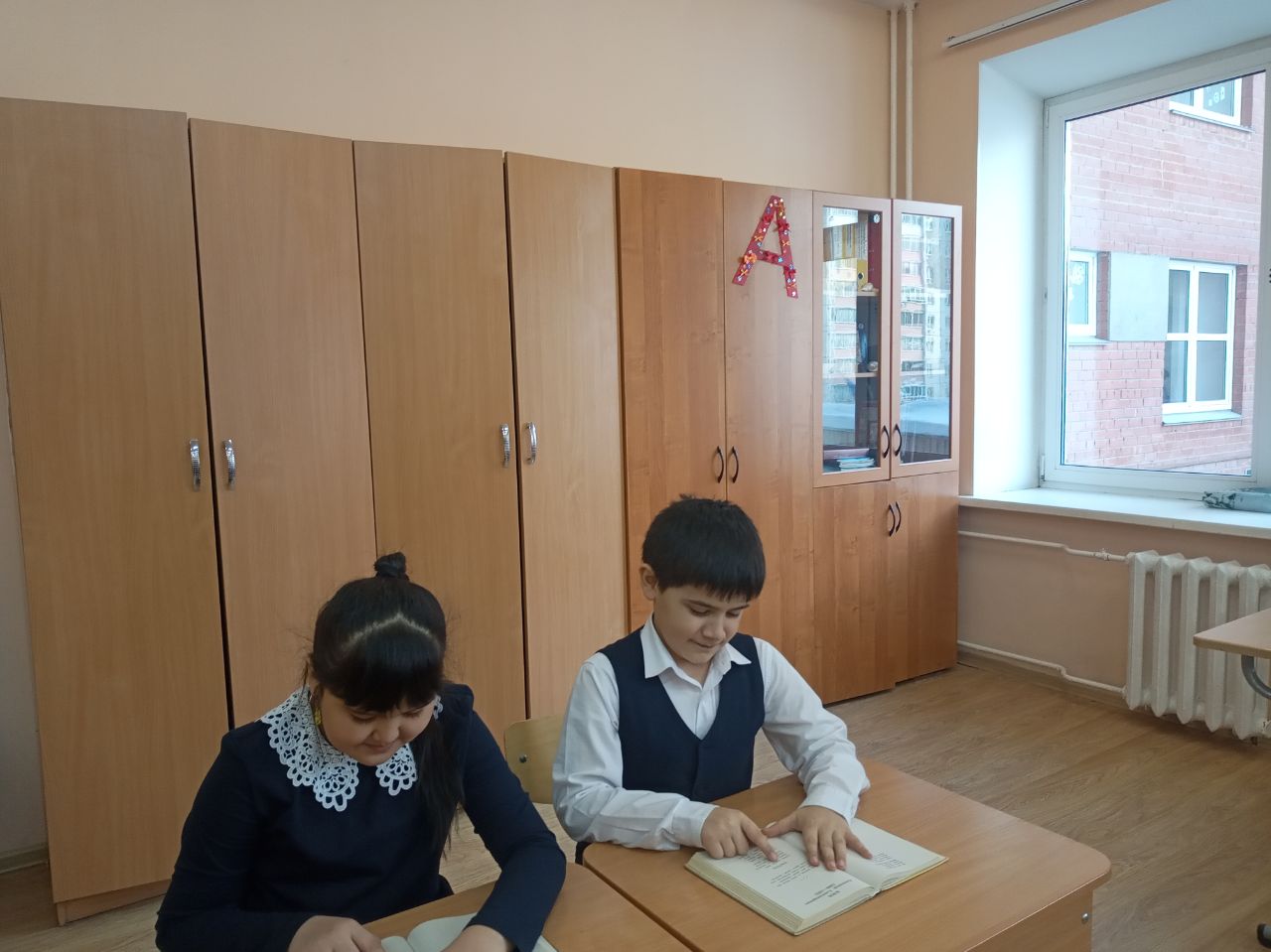 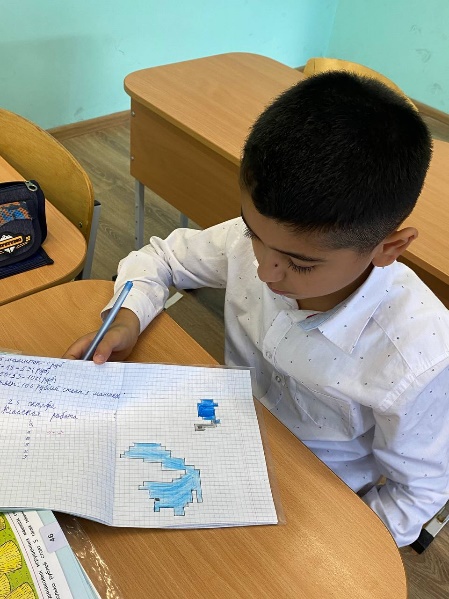 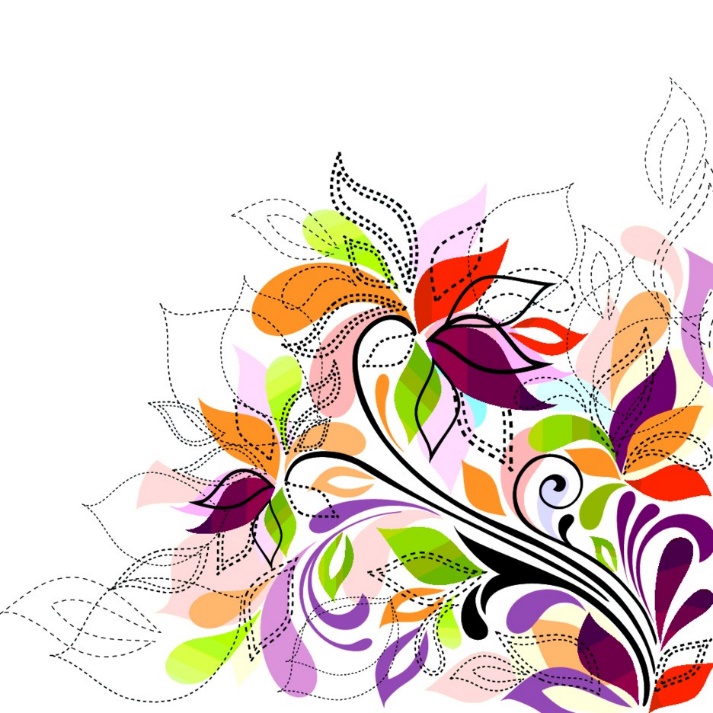 Распространение опыта
Мероприятия для МОС:
Практический семинар «Особенности урочной и внеурочной работы с детьми с миграционной историей» для педагогов школ города Челябинска
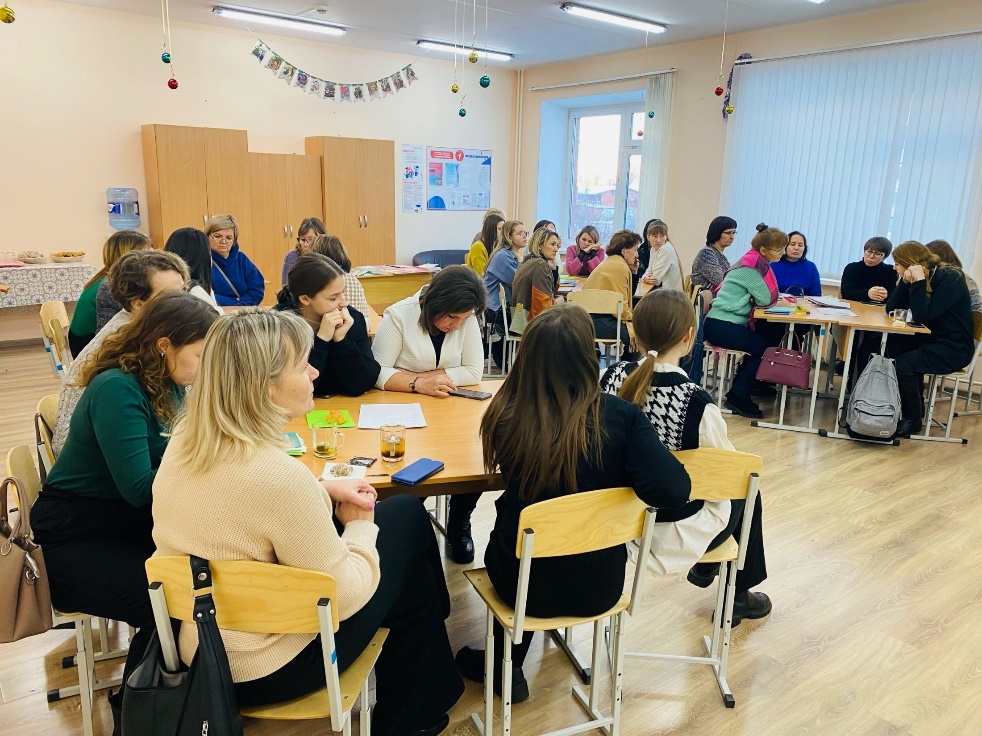 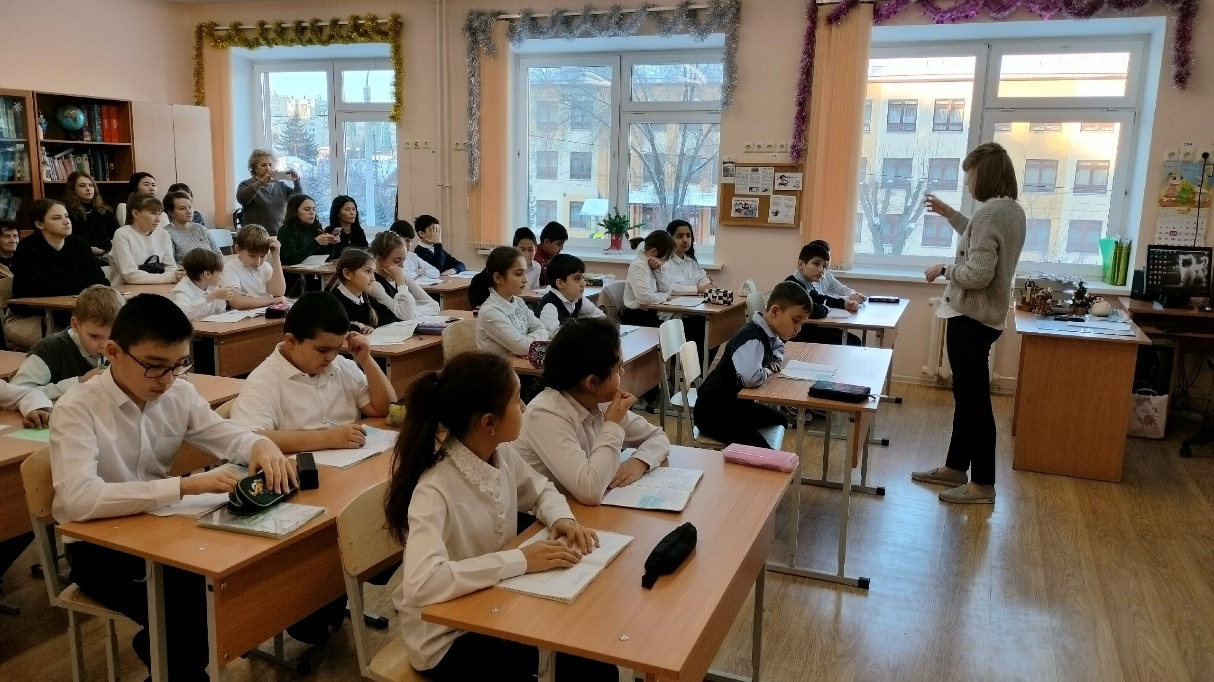 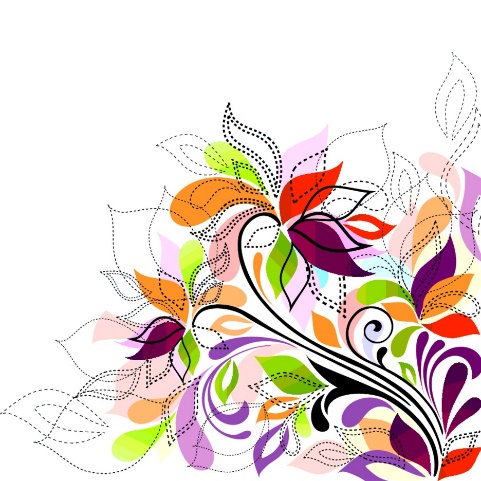 Распространение опыта
Всероссийские конкурсы:
VI Всероссийский конкурс лучших практик в сфере национальных отношений 
Всероссийский конкурс среди общеобразовательных организаций на лучшую организацию работы по этнокультурному образованию
Конкурс лучших образовательных практик среди образовательных организаций субъектов Российской Федерации, осуществляющих деятельность по социализации и адаптации детей иностранных граждан «Мы разные, мы вместе»
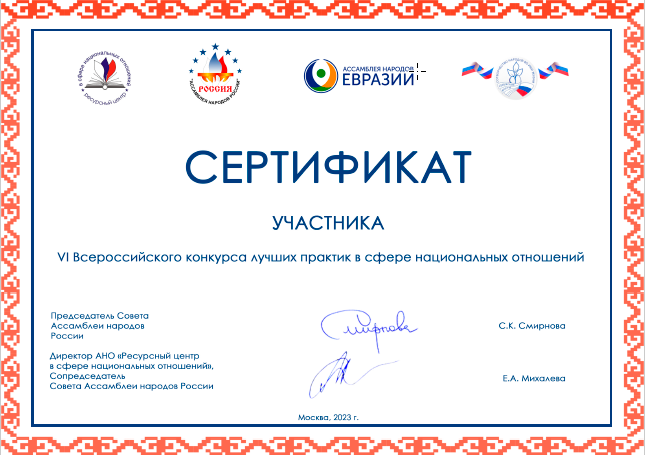 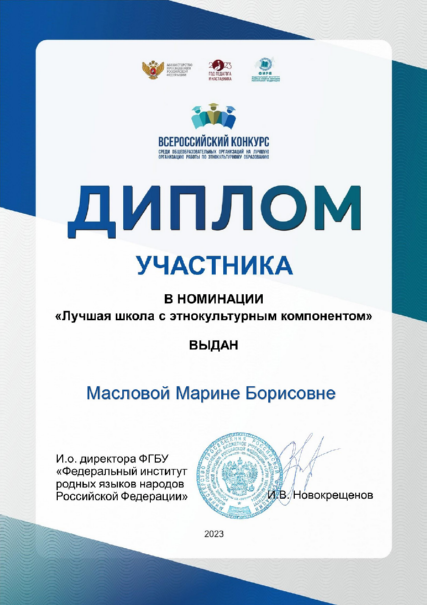 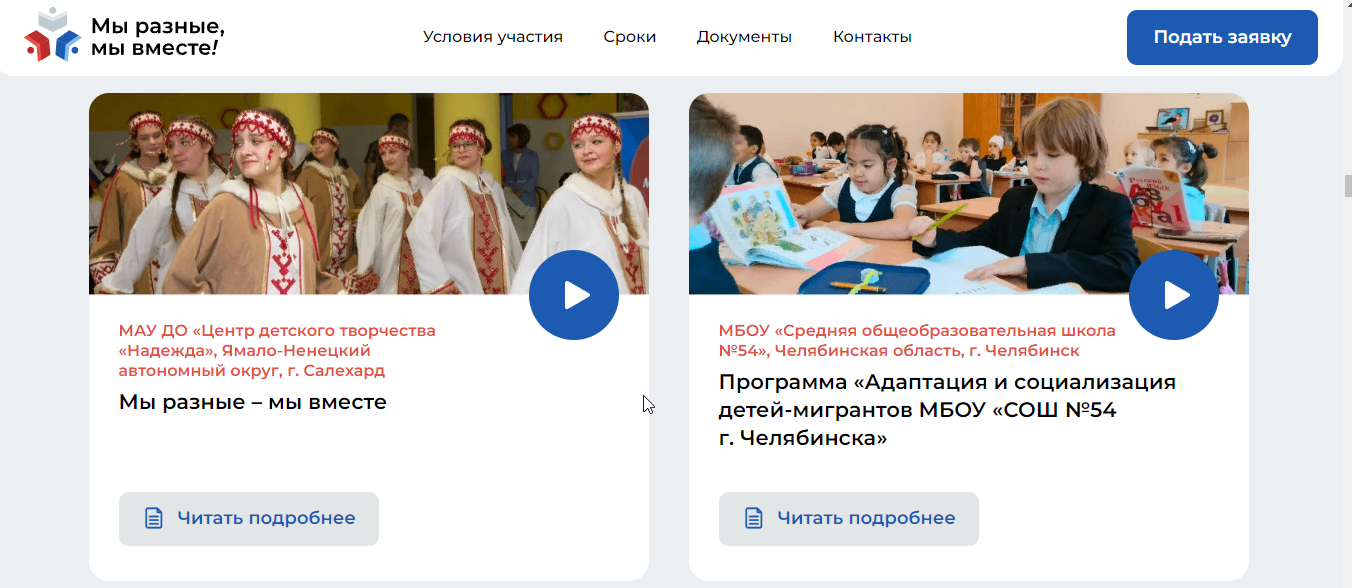 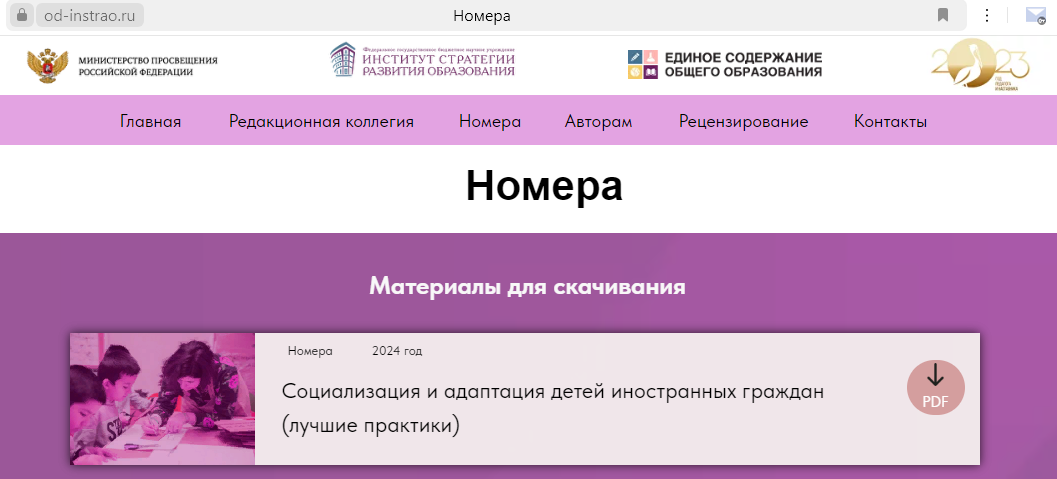 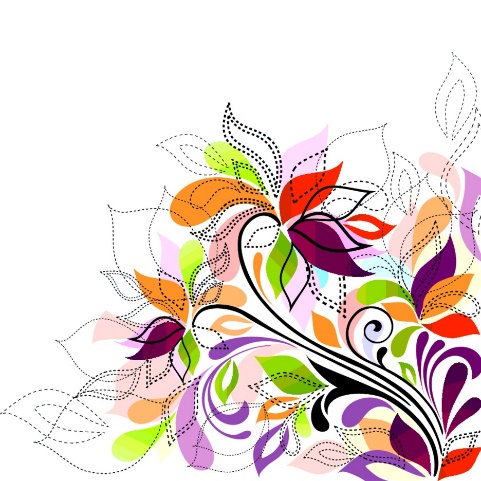 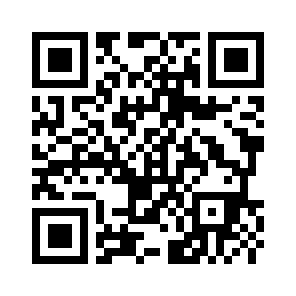 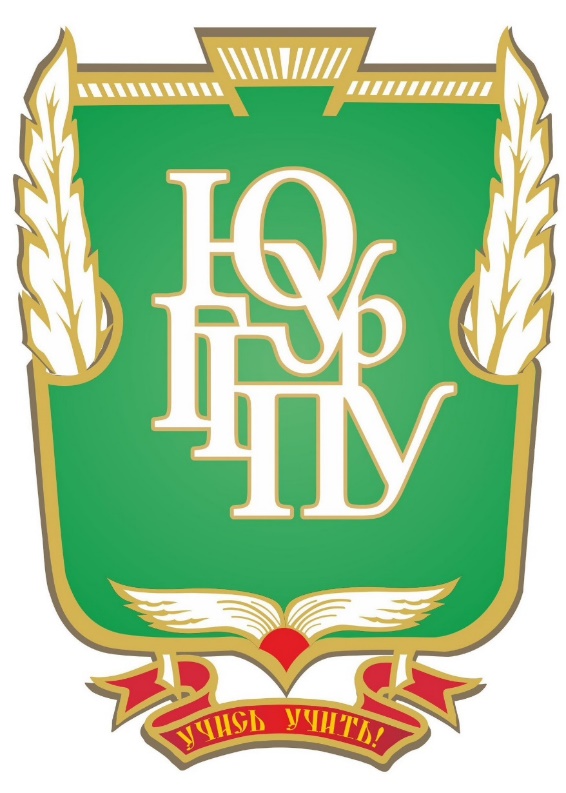 Сотрудничество с ЮУрГГПУ
-проведение обучающих мастер-классов для студентов («Методика обучения в начальной школе детей с миграционной историей», «Развитие читательской компетенции на основе работы с народными сказками»);
-передача в библиотеку факультета УНК сборников методических разработок
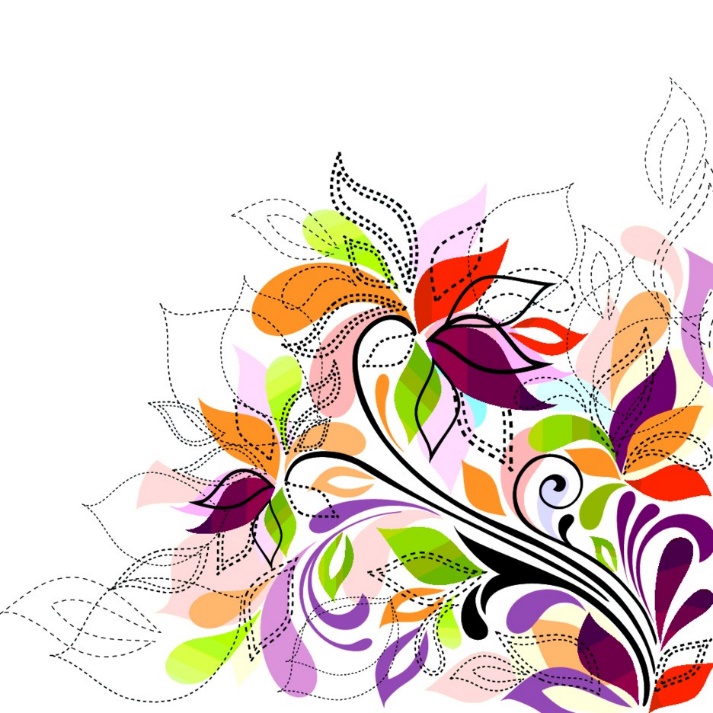 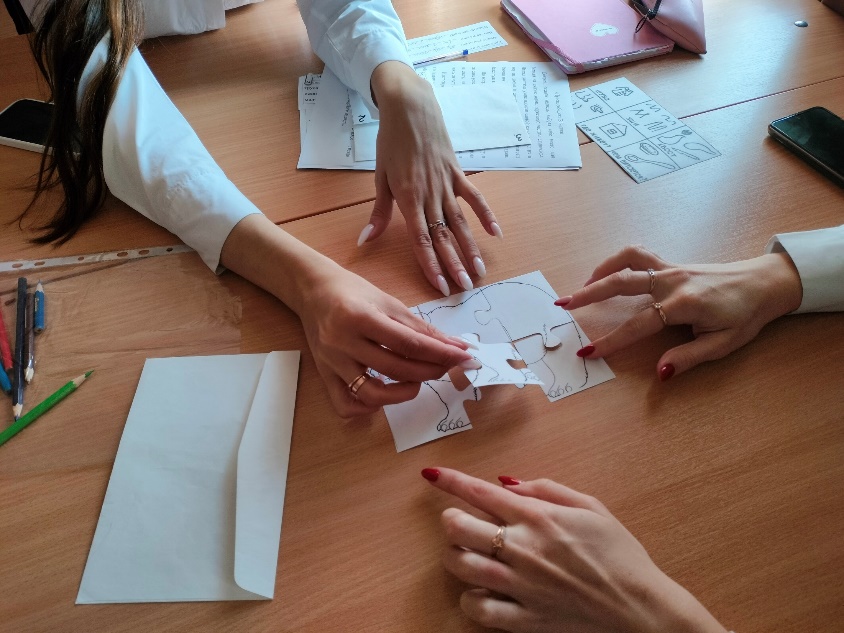 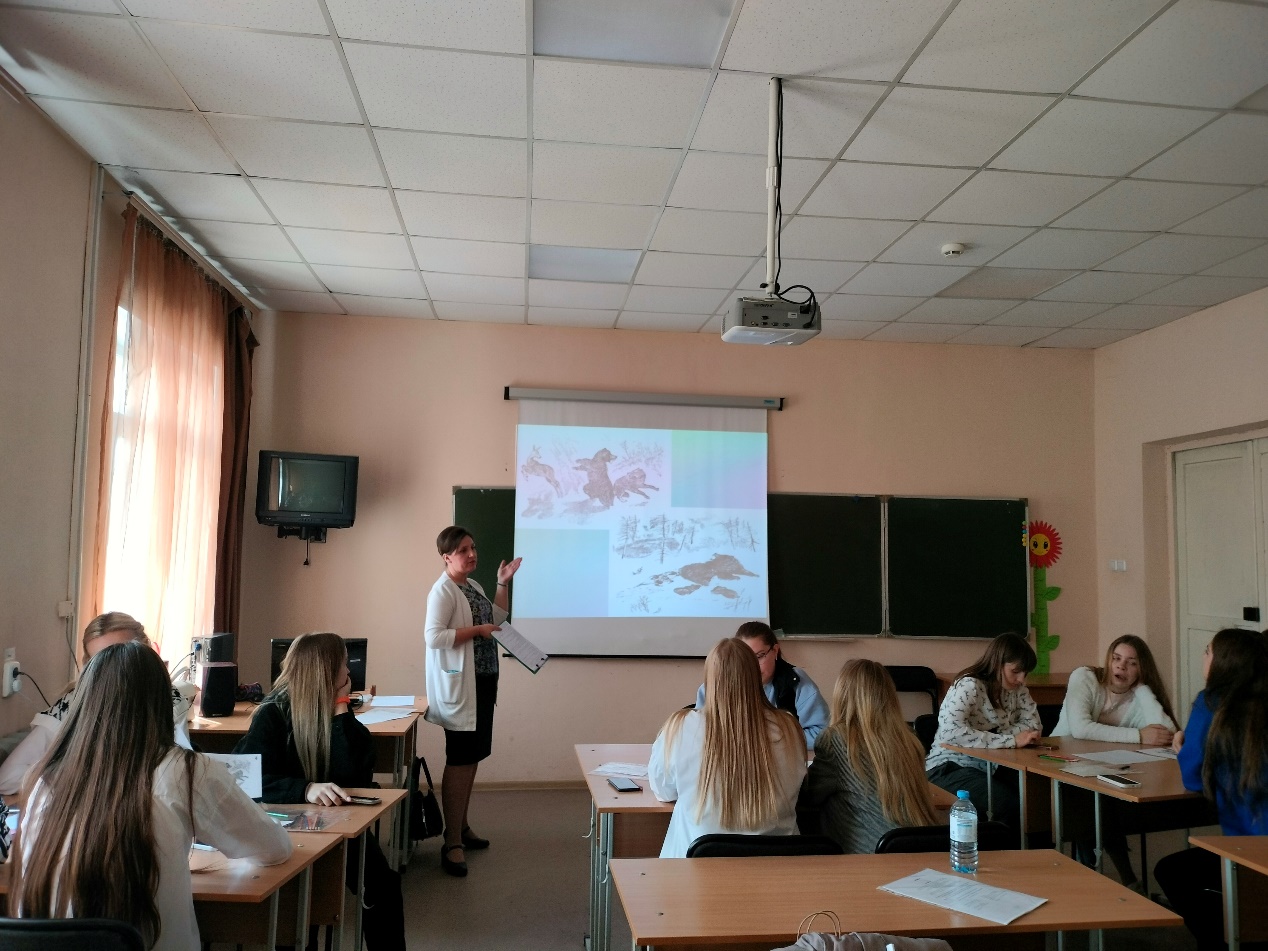 Распространение информации о деятельности инновационной площадки
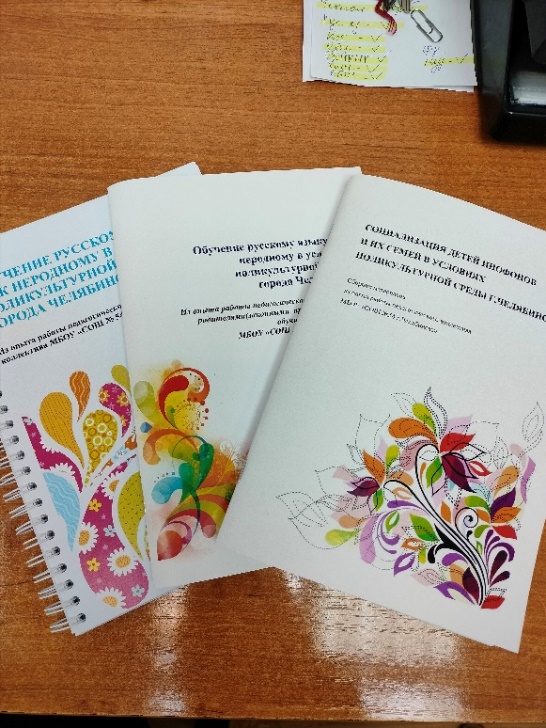 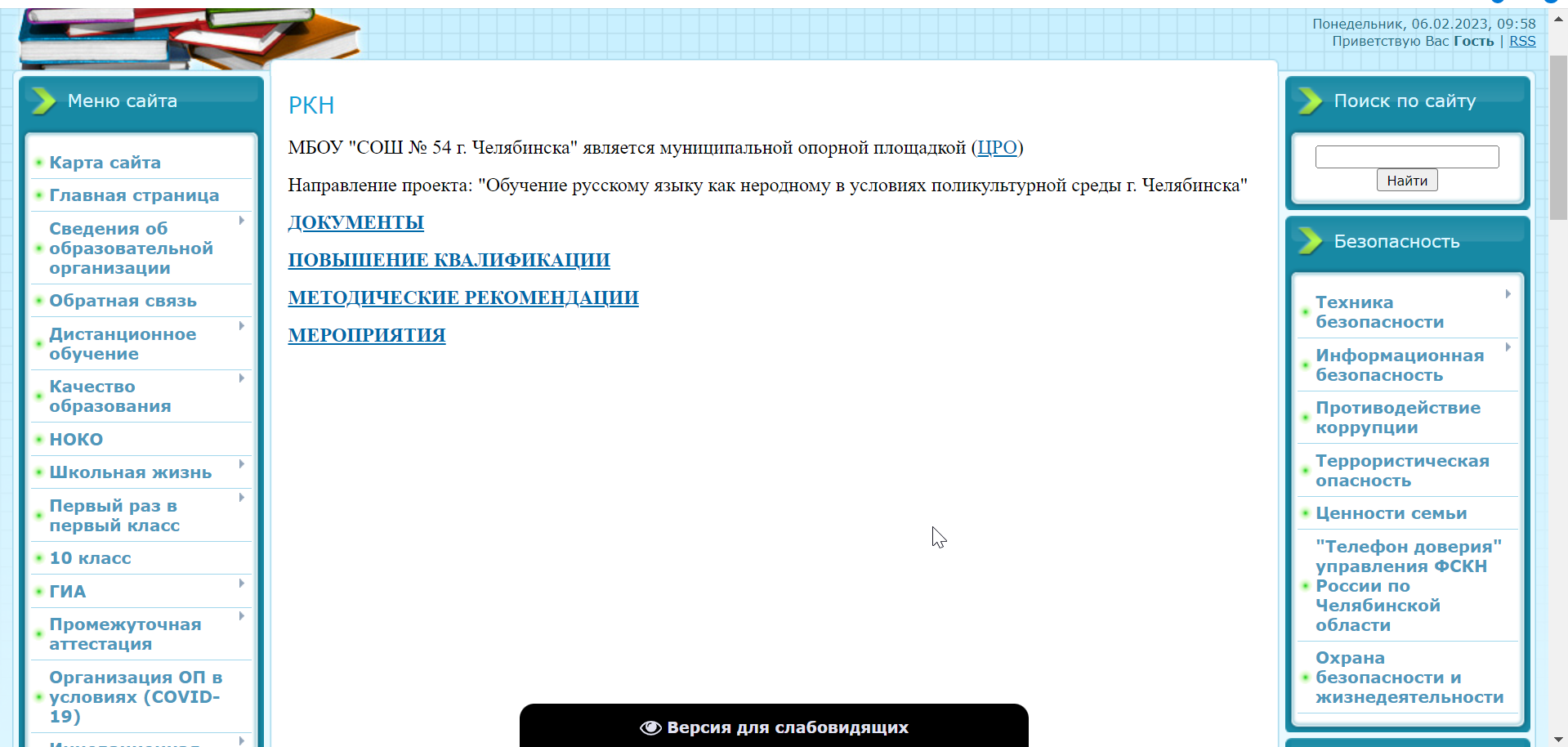 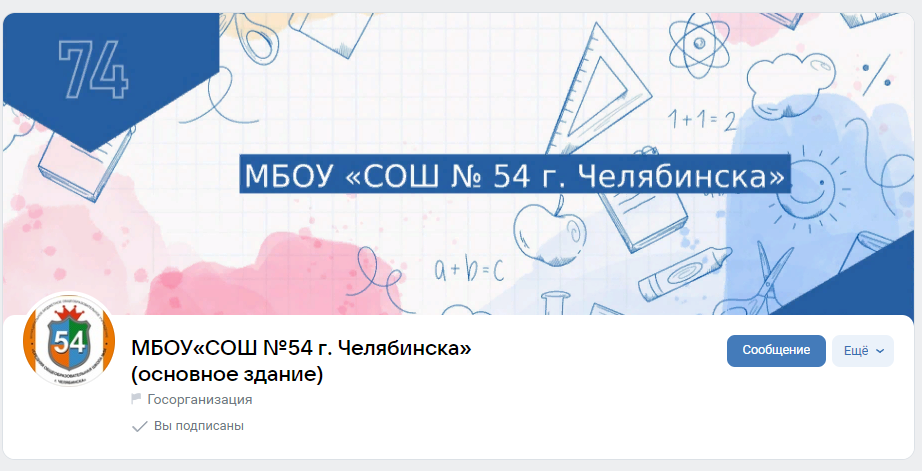 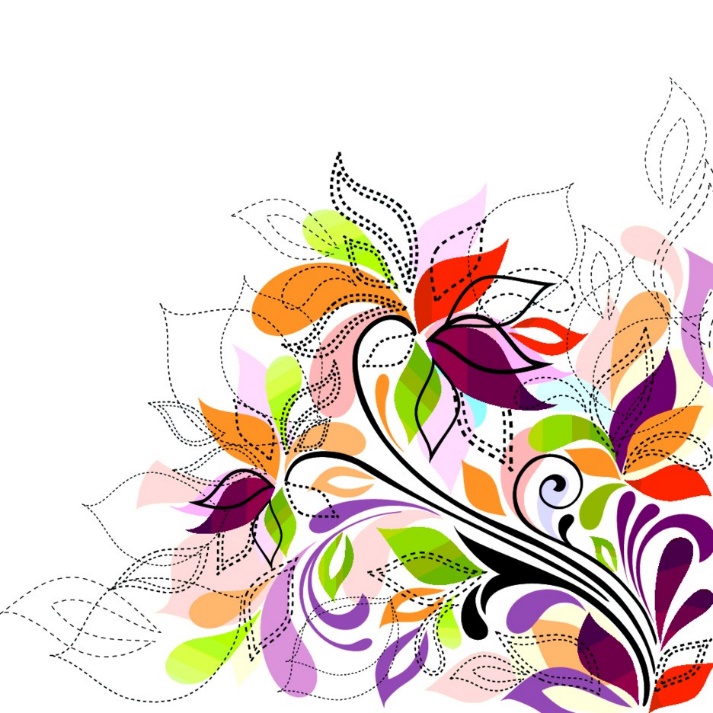 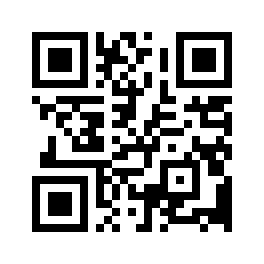 Работа в 2024 году
Участие в конкурсах и мероприятиях для обучающихся с миграционной историей: Туристический калейдоскоп «Челябинск-многогранный», Платформа «Южный Урал – от истоков к современности», Игра «Южный Урал – край, где мы живем» и др.
Проведение Квест-игры для обучающихся с миграционной историей школ г.Челябинска «В начале было Слово…»
Сотрудничество с муниципальным ресурсным центром по работе с детьми с миграционной историей
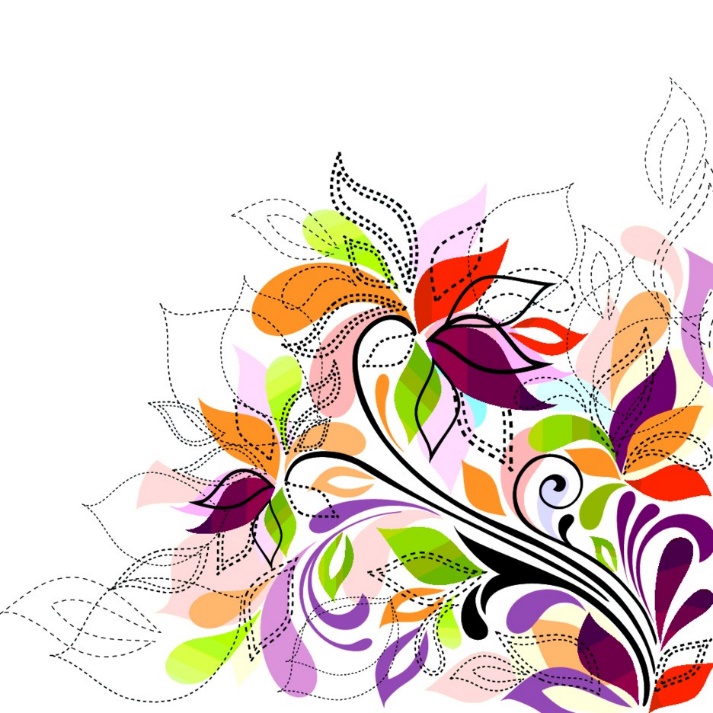 Публичный отчет о реализации инновационной деятельности МБОУ «СОШ №54 г.Челябинска»«Социализация детей инофонов и их семей в условиях поликультурной среды г.Челябинска»
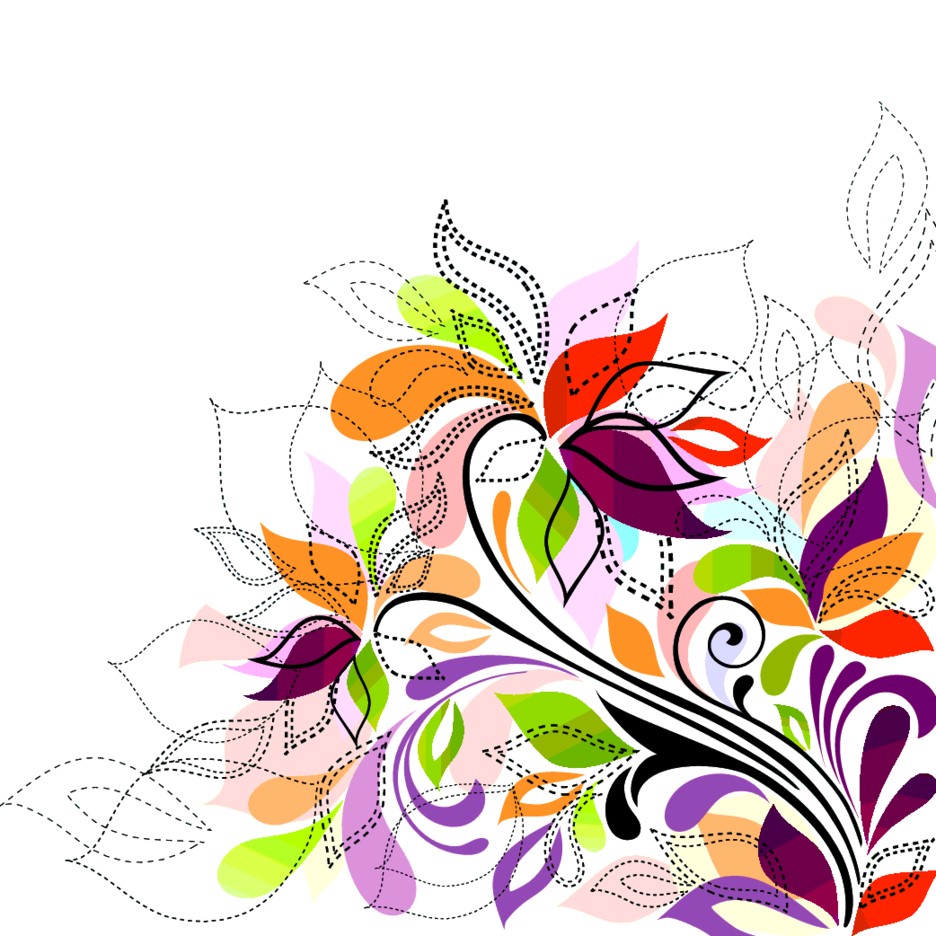 Каменских Ольга Андреевна, 
заместитель директора по УВР
МБОУ «СОШ №54 г.Челябинска»